هةريَــمى كوردستـــان- عيَــراق
وةزارةتى خويَندنى بـالاَ و تويَذينةوةى زانسـتى
زانــكؤى سةلاَحــةدديـن- هةوليَـر
كؤليذى ئاداب : بةشى ميَذوو 
 قؤناغى  ضوارةم : لقى كورد
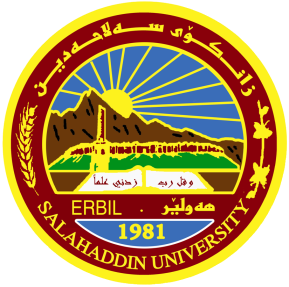 بابةت ( ميَذووى هاوضةرخى عيَراق)

هؤكاري سةركةوتني بةريتانيا لة عيراق و شكستى عوسماني
مامؤستاى بابةت :  نجم الدين عبدالله شيَخانى
هؤكاري سةركةوتني بةريتانيا لة عيراق و شكستى عوسماني
بةريتانيا سةركةوتو تر بوو لة عوسمانيةكان لةرِوى رِاكيَشانى هةست و سؤزى دانيشتوانى ئةو سىَ ويلايةتة بةلاي خؤياندا بةتايبةتى بةشيك لةسةركردةكانى بةريتانيا ثيَيان وابوو دةكرىَ سود لة دانيشتوان بةتايبةتى هؤزةكان وةربطيرىَ.
ئةو سيستةمة كارطيَرِية خراثةى عوسمانيةكان ولاَتيان ثىَ بةريَوة دةبرد واي كردبوو كة طةندةلي بةشيَكى زؤري ياخود سةرجةم دام و دةزطاكاني دةولَةتى طرتبوو.
 ئةو رِؤحيةت و هةستي خؤ بةزل زانيني توركةكان بةتايبةتي دواى ئةوةى كؤمةلَةى اتحاد تةرةقي 1908ز دةسةلاَت دةطرنة دةست .
ئةو قات و قرِى و برسيَتيةى كة لةكاتي جةنط دا دةولَةتى عوسمانى طرتةوة واي كردبوو بيَزارييةكى زؤر رِوو لة خةلَكةكة بكات بةتايبةتى سوثاي عوسماني بةشيَكى زؤري ثيَداويستى خواردةمةنى لةسةر دانيشتوان بوو .
 رِؤلَى جاسوس و سيخورِةكانى بةريتانيا لةناو عيَراق دا كة توانيبويان سةرةنجى بةشيَكى زؤر لةسةرؤك هؤزةكان بةلاي خؤياندا رابكيَشن .
 لةسةرةتايي جةنطدا رِةنطة بةناو لةطةلَ دةولَةتى عوسماني بوبن، بةلاَم بة تيَثةرِ بونى قؤناغةكاني جةنط هةلَويَستى هؤزةكان دةكؤرِىَ و دانيشتوانى ئةو ناوضانة دةزانن لايةنى براوة كيَة .
 لةكاتى جةنطيشدا دةولَةتى عوسماني لةبري ئةوةى سياسةتيَكى ذيرانة بطريَتة بةر دةبينين لةزؤر شويَنى ويلايةتةكاني بةغداو بةسرة سياسةتيَكى توند و تيذ ثةيرةو دةكات لةوانة ( بةرثةض دانةوةى ياخود سةركوتكردنى راثةريوانى شاري نةجةف 1915ز ، كاتىَ دانيشتوانى ئةو شارة نارةزايةتى دةردةبرن لةبةرامبةر ئةو ذيانة سةختةو طرانى بازارِو نةبونى ثيداويستيةكاني ذيان هةيانة . هةرضةندة دانيشتوانى نةجةف وةفديك ثيك دةهينن و دةضنة بةغدا بؤ طفتوطؤ كردن لةطةلَ دةسةلاَتدارانى عوسماني ، بةلاَم طويَيان لىَ ناطريَت. هةر بؤية دواى طةرِانةوةى وةفدةكة لة نةجةف دةبيَتة ثيَكدادان لةنيَوان دانيشتوانى شارةكةو عوسمانيةكان
جطة لةمانة  لةماوةى نيَوان سالاَنى1916-1918 ضةند رِووداويَك لةعيَراق دذى عوسمانى 
         1- رِووداوى كربلاْ  1916ز :-
 لة كةربةلاش لةسةر نارِةزايي دةربرِين و سةختى ذيان و طرانى بازارِو سوكايةتي ثيَكردنى شارةكة بوة هؤي ئةوةى بؤ ماوةى ( 4 ) رِؤذ ثيَكدادان لة نيَوان هةردولا رِوبدات.
2- رِوداوى حيلة 1917ز:-
ئةو رِوداوةى حيلة لة هةمويان توند و تيذ تر بو، ئةوةش لةو كاتةدا بو كة كاتيَك دةسةلاَتدارانى عوسماني دةيانويست ذمارةيةك بةندكراوى شاري حيلة بطوازنةوة كة دانيشتوانى نةجةف بون. بؤية ذمارةيةك لة ضةكدارانى حيلة هةولَى رزطاركردنى بةندكراوةكانياندا ، لة ئةنجامدا ثيَكدادان رِويدا بةو هؤيةشةوة ذمارةيةك كوذراوو برينداري ليَكةوتةوة . لةو كاتةدا دةسةلاَتداراني عوسماني برِيار دةدةن بةشيَوةيةكى توند مامةلَة لةطةلَ ئةو رِوداوة بكةن ، بؤ ئةم مةبةستة لة بةغداوة برِياري ثيَكهيَناني (دادطايةك) درا دواي دةست بةكاربونى دادطاكة ذمارةيةكى بةرضاو لةدانيشتواني حيلة لةسيَدارة دةدات كة بةشيَكيان دةستيان لةو ثةلامارةش نةبو ، هةروةها بةشيَكى تريان زينداني دةكرين .
3- رِاثةرينى يةزيديةكان 1918ز :-
يةزيديةكانيش لةلايةن خؤيانةوة كة دةبينن دةولَةتى عوسمانى بةرةو لاوازى دةروات برِيار دةدةن كة ضيتر باج نةدةنة دةولَةتى عوسماني . هةر بؤية دةولَةتى عوسماني بة زةبري هيَز كؤتايي بةو ياخي بونة دةهيَنيَت .
خاليكى تر لة رِوى رِيَكخستنى سوثاو سةربازيةوة بةريتانيا بةهيَزتر بوو لة دةولَةتى عوسماني .
 ئةوانةى كة باسمان كرد لايةنيَكى طرنطى سةركةوتني بةريتانةكان بَو لةعيَراق ، بةلام ناكريَت لايةنيَكى طرنطى تر لة ياد بكةين كة زؤر لةسةرضاوةكاني عيَراق باسي ناكةن ئةويش ئةو ململانىَ ية ئاييني و مةزهةبيةى كةلة نيَوان دانيشتوانى عيرَاق دا هةبو. هةروةها  لة سةردةمى دةولَةتى عوسمانى دا بةتةواوةتى ثةراويَز خرابون لةرِوى كارطيَريةوة ، هةر بؤية دانيشتواني بةصرة زياتر خةريكى كاروبارى بازرطانى بون .
هةلَويَستى عيَراقيةكان بةرامبةر بةداطيركردنى بةريتانيا بؤ عيراق
هةلَويَستةكان زؤر طؤرِانكارى بةسةردا هات ئةوةش بؤضةند خالَيَك دةطةرِيَتةوة لةوانة
1- عوسمانيةكان دوبارة خؤيان رِيَكخستةوة لةعيراق و ئةوةيان دووثات دةكردةوة كةدةيانةويَ بطةرِيَنةوة عيراق و حوكمى عراق بكةن وة هةروها عوسمانيةكان لايةنطريَكى زؤريان هةبوو لةعيراق ضونكة ماوةيةكى يةكجار زؤر حوكمي عيراقيان كردووةو عوسمانيةكانيش هةرضةندة توشى شكست بوون بةلاَم دانيان نةنا بةم شكستة بؤية تارِادةيةك سةركةوتووبوون .

2- بريتية لةوةى كة ئةو دةسةلاَتدارة بةريتانيانةى كةلة عيراق حوكميان دةكرد لةهندستانةوة هاتبوون عيراقيش وةكو هيندستان نية بؤية بةوثةرِي توندوتيذي حوكمى هينديان دةكردو دةيانويست بةهةمان شيَوة حوكمى عيراقيش بكةن بؤية سةركةوتوو نةبوون لةم سياسةتةيان .

3- لةلايةكى تر بةريتانيةكان بةيةك جؤر و بةيةك ضاو سةيرى عيراقيةكانيان دةكرد و ئةفسةرة بةريتانيةكان دةيانويست هةيبةتى خؤيان لةناو خةلَك بضةسثيَنن ئةمةش شكستى هيَنا ضونكة شؤرِشي 20 لةعيراق شيَخ و ثياوة طةورةكان و سةرؤك هؤزةكان دةورى  كاريطةريان هةبوو تيايدا بؤية ئةمجارة بةريتانيةكان سياسةتى خؤيان طؤرِي و كةسايةتى و سةرؤك عةشيرةتةكانيان لةخؤيان نزيك كردةوة بؤية هةنديَك لةميَذوونوسةكان دةليَن بةريتانيةكان دةرةبةطايةتيان لة عيراق زيندوكردةوة .
4- بةريتانيةكان هةنديَك شتيان كرد لة عيراق كةرِاست بوون بةلاَم بةهةلَة بؤيان ليَكدراوة وةكو شيعةكان ئةطةر هةركةسيَكيان ليَ بمردبا لةدةرةوةى عيراقيش بواية دةيانهيَنايةوة شارى نةجةف بؤية بةريتانيةكان هيَنانى تةرميان لةدةرةوة قةدةغة كرد لةسةر ئةو ئةساسةى كةنةخؤشى بلاَو دةبيَتةوة بةتايبةتى لةوةرزى هاوين بةلاَم ئةمة جيَطاى قبولَ نةبوو لاى خةلَكى شيعة .

5- جةنةرِالَ مؤد طوتى ئيَمة رِزطار كةرين نةك داطيركةر بؤية عيراقيةكان ضاوةرِيَى ئةوة بوون كةخؤيان حوكمى خؤيان بكةن بةلاًَم بةريتانيةكان دةيانويست خؤيان رِاستةوخؤ حوكمى عيراقيةكان بكةن .

6- ئاشكرابوونى رِيَكةوتنامةى سايكس بيكؤ كةهةلَويَستى رِاستةقينةى بةريتانيةكانى دةرخست و ئةمةش بووة هؤى نارِةزايي دةربرِينى عيراقيةكان و شؤرِش هةلَطيرسا لة عيراق و يةكةم رِاثةرِين لةشارى نةجةف بوو لةلايةن شيعةكان , لةكوردستانيشدا لةسالَى 1919 لة سليَمانى ثيَكدادانيَكى سةربازى لةنيَوان شيَخ مةحمودو هيَزةكانى بةريتانى رِوويدا .
طرنطترين ئةو شيَوازانةى كة بةريتانيةكان بؤ حوكمداري عيَراق طرتيانة بةر:-
هةولَدان بؤ دابين كردنى ثيَداويستي سوثاكةيان لة عيَراق دا لةم رِوةوة دةستيان بةسةر ذمارةيةك زةوى و زارو داهات طرت .
 هةولَ درا ناوضةكانى باشوري عيَراق بةتايبةتى ويلايةتى بةسرة بكريَتة داطيرطةيةك بؤئةوةى لة دوا رِؤذدا وةكو داطيرطةيةكى ليَ بيت و ببيَتة بةشيَك لة بةريوةبةرايةتى ( هيندى بةريتاني) .
هةروةها كار لةسةر ئةوة كرا كة ثةيوةندي ثتةو لةطةل سةرؤك هؤزةكان ببةسترىَ و ئيمتيازاتي باشيان ثي بدريت، ضونكة ئينطليزةكان طةيشتبونة ئةو رِايةى كة ئةطةر هاتو سةرؤك هؤزةكان يان كةسة دةست رِؤيشتوةكاني شارةكان بتوانريَت بةلاي بةريتانيةكان دا رِابكيَشرين ئةوا بة ئاساني دةتوانريت كؤنترِؤلي تةواوى ئةو شويَنانة بكريَت .
دوبارة هةولَي ئةوة درا كة سيستةميَكي كارطيَرى لةعيَراقدا بهيَنريَتة كايةوةو تيايدا ثؤستة بالاَكان بةدةست ئةفسةراني سياسي ئينطليزةوة بيت. لةطةلَ بةشداري ثيَ كردنيَكي كةمي دانيشتواني ناوضةكة . بؤ ئةم مةبةستةش هةنطاوي يةكةميان بريتي بو لة ثيَكهيَناني هيَزيَكي  ثؤليس هاوشيَوةى ئةو هيَزة ثؤليسةى كة لة هيندا هيناية كايةوة .
سيستةميَكى دادوةري نوىَ هيَنراية كايةوة تاوةكو شويَني سيستةمي دادوةري عوسماني و برِيارةكاني بطريَتةوة .
هةورةها برِياردرا كة سيستةميَكى دارايي نوىَ دابهيَنريَت كة بةو هؤيةوة ثارةيةكي زؤر دةست دةسةلاَتداراني بةريتانيا لةعيَراق بكةويَت . ئةوةبو بؤ ئةم مةبةستة دراوى رِوثية شويَني دراوى عوسماني طرتةوة .
دواي ئةم هةنطاوانة دةبينين بةتايبةتي ( دواي كوتايي هاتني جةنطي يةكةمي جيهاني ) هةردو لايةني بةريتاني و ئةوةى كة ئةمرؤ ثيَى دةطوتري عيراق دةكةونة بةردةم كؤمةلَيَك ثيَش هاتي نويَوة
وانةى داهاتوو :   

رِووداوة سياسيةكان لةعيَراق 1918-1919ز